Keeping it Legal: The GCCBA Year-End Legal Update
November 12, 2019
Heather Muzumdar and Kim Wilcoxon
Benefit Plan Topics
Changes to the 401(k) plan hardship withdrawal rules
Proposed DOL regulations on electronic disclosures
Guidance on prescription drug manufacturer coupons
Uncertainty created by an IRS notice on coverage of preventive care
Department of Labor guidance on mental health parity compliance and enforcement
New reporting requirements under state individual mandate laws
Newly-created individual coverage health reimbursement arrangements
2
Hardship Guidance
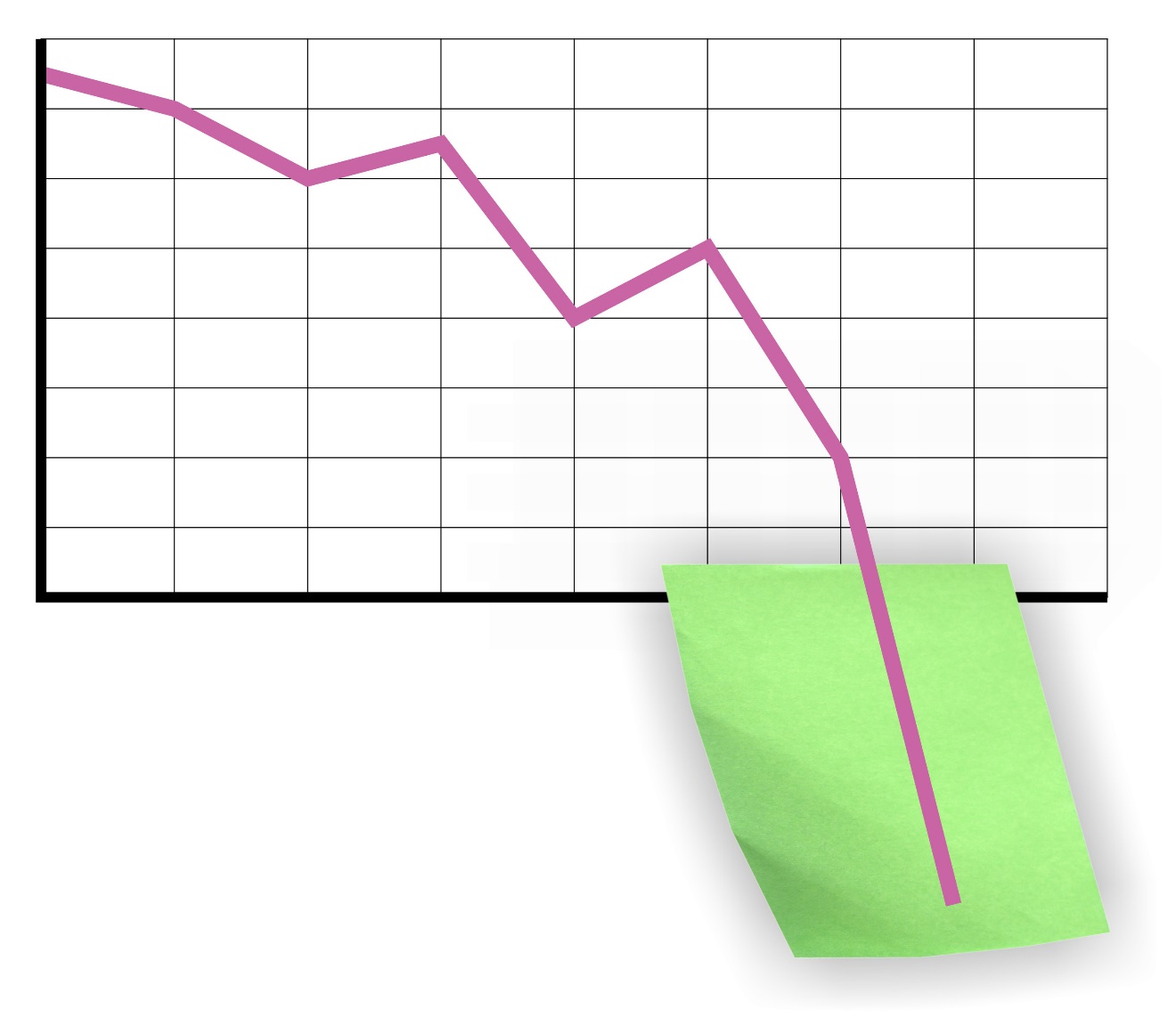 3
Hardship Guidance
Requirements
Hardship Distributions
Permit distribution of elective deferrals earlier than otherwise permitted under 401(k) regulations
Must have a hardship event, i.e., have an immediate and heavy financial need, and
The distribution must be necessary to satisfy the need, including the lack of other resources to satisfy the need
4
Hardship Guidance
Hardship Distributions – Most plans utilize a "safe harbor" design
Specified events deemed to be hardship events
Deemed lack of other resources
Participant has obtained all currently available distributions and all nontaxable loans from employer's plans
Six month suspension on deferrals applies
5
Hardship Guidance
Effective for taxable years 2018 through 2025, the Tax Cuts and Jobs Act limits casualty loss deduction under §165 of the Code to losses attributable to federally declared disasters
Indirect (and likely unintended) effect of limiting the casualty loss hardship event under the 401(k) plan regulations
The Bipartisan Budget Act of 2018 made changes effective for the first plan year beginning on or after January 1, 2019—
Expanded sources available for hardship distribution (QNECs, QMACs, and earnings on QNECs, QMACs and deferrals)
Removed requirement to exhaust available plan loans
Directed Treasury to, within 1 year, modify Treas. Reg. 1.401(k)-1(d)(3)(iv)(E) to delete the 6-month suspension requirement
6
Hardship Guidance
Final Regulations published September 23, 2019
Clarified that the casualty loss hardship event does not require that the loss be as a result of a federally declared disaster and allows retroactive application to January 1, 2018
Added a new safe harbor for expenses incurred as a result of disasters declared by FEMA
Effective January 1, 2019, eliminated the requirement to take all nontaxable plan loans from employer plans to qualify for a hardship distribution (optional)
7
Hardship Guidance
Final Regulations published September 23, 2019
Eliminated the requirement to suspend employee deferrals and contributions for six months following a hardship distribution (optional removal in 2019; mandatory thereafter)
Modified the requirements to show necessity for a hardship distribution to require only: 
that the amount not exceed the amount of the need (plus amounts reasonably anticipated to pay related federal, state and local income taxes and penalties arising from the distribution)
the employee must have received all other available distributions from the employer’s plans 
the employee must represent that he or she has insufficient cash or other liquid assets to satisfy the need and employer must not have actual knowledge to the contrary (no duty to investigate)
8
Hardship Guidance
Final Regulations published September 23, 2019
Distributions made on or after January 1, 2020, employee representation that he or she does not have cash or other liquid assets sufficient to satisfy the hardship
Permitted expansion of the sources available for hardship to include deferrals, QMACs, QNECs, safe harbor contributions, and earnings on the preceding sources
Changes apply to 403(b) Plans – with some distinctions
Plan Amendment Deadlines
9
Proposed DOL Regulations on Electronic Disclosures
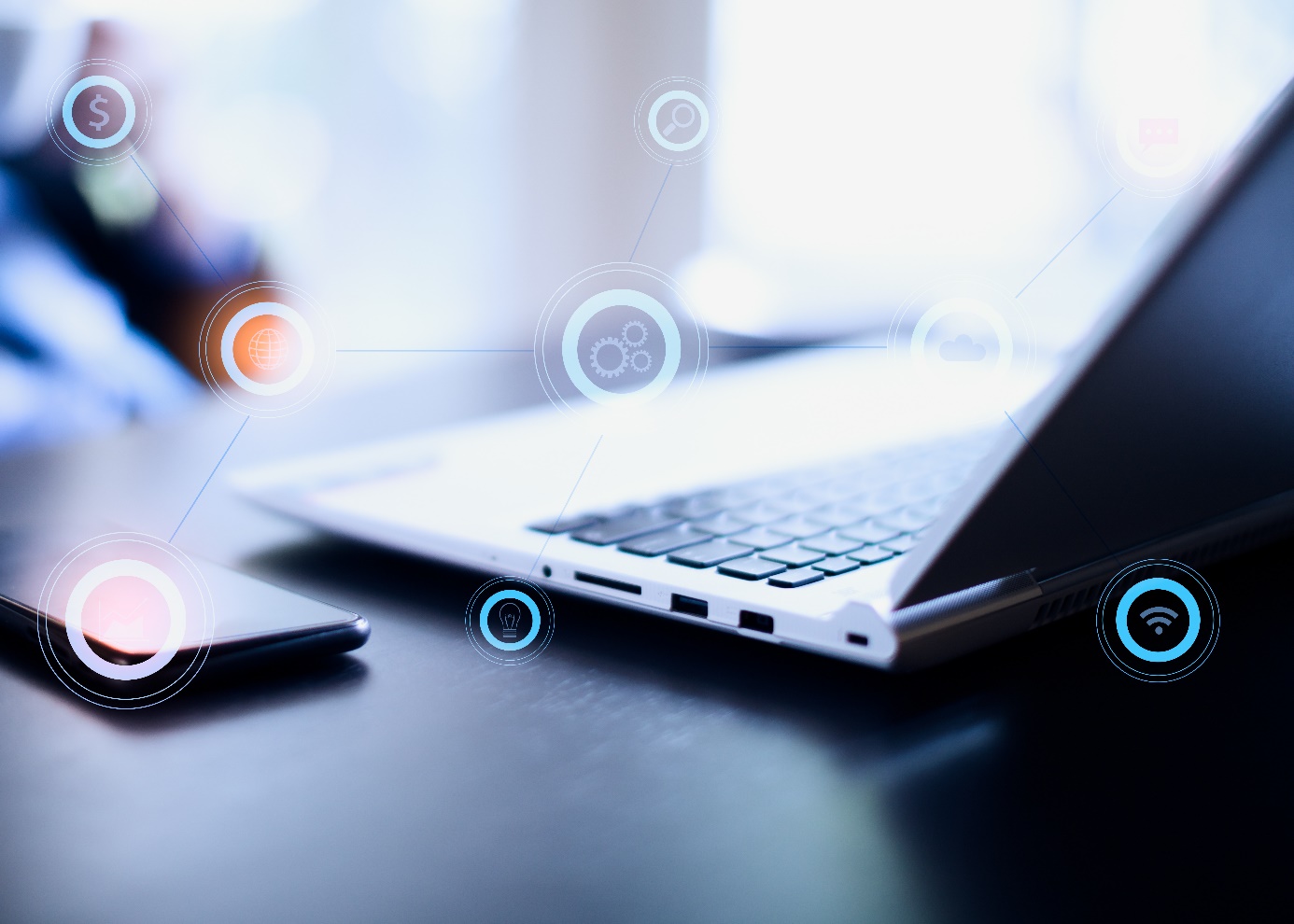 10
General Rule
ERISA-required materials must be distributed using measures reasonably calculated to ensure actual receipt of the material 
Can send materials first-class mail to the employee’s home
Can hand deliver the materials to the employee at work
Cannot simply place the materials in a central location (like a break room)
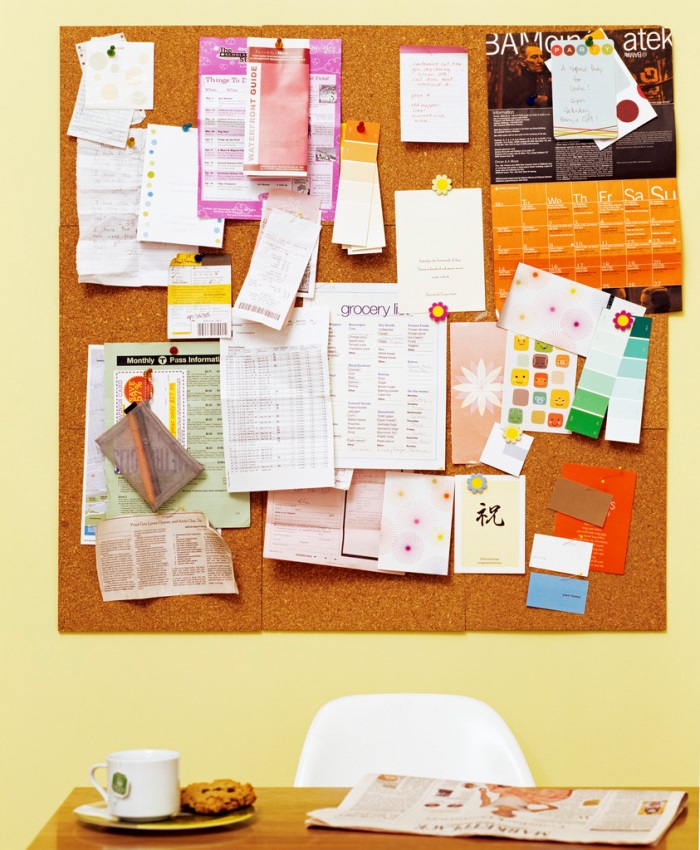 11
Current DOL Safe Harbors
Participant consents to electronic disclosure
Consent must satisfy certain rules
12
Method of Distribution
Participant does not consent and:
Participant is able to effectively access the electronic documents in any location where he/she is reasonably expected to perform duties; and
Participant has access to the electronic system as an integral part of his/her job duties
Electronic distribution must result in actual receipt
Electronic notice must satisfy the otherwise-applicable style, format and content requirements 
Notice must be provided that informs the recipient of the significance of the document and of the right to request and obtain a paper version of such document
13
Proposed Regulations
Not currently effective – cannot rely until final
Apply only to retirement plans, not health and welfare plans
Provides additional optional safe harbor
Allows certain documents to be provided to covered individuals via website posting after notice is given
14
Exclusions of Drug Manufacturer Coupons from Out-of-Pocket Maximums
15
Example
Employee is prescribed a drug that would generally cost $500 under the terms of the employer’s health plan
Employee qualifies for financial assistance from the manufacturer
Manufacturer pays $400
Employee pays $100
16
Overview
Final rule on drug manufacturer coupons included in HHS Notice of Benefit and Payment Parameters for 2020 (Apr. 25, 2019)
For Plan years beginning after Jan. 1, 2020, plans are permitted to exclude the value of drug manufacturer’s coupons from counting toward the annual limit on cost sharing (OOPM) when a medically appropriate generic equivalent is available
Differing opinions as to how to interpret the rule with respect to other circumstances (e.g., coupon for brand drug where no generic equivalent)
Language in preamble implied that plans are required in all other cases to count the coupon amount toward the OOPM for drugs that are essential health benefits
ACA FAQ Part 40 (Aug. 26, 2019)
HHS announces delay of enforcement, with plans to address the matter in the Notice of Benefit and Payment Parameters for 2020
17
Exclusion of Drug Coupons from HDHP Deductible Accumulation?
“The Departments note that such a requirement could create a conflict with certain rules for high deductible health plans (HDHPs) that are intended to allow eligible individuals to establish a health savings account (HSA). Specifically, Q&A-9 of IRS Notice 2004-50 states that the provision of drug discounts will not disqualify an individual from being an eligible individual if the individual is responsible for paying the costs of any drugs (taking into account the discount) until the deductible of the HDHP is satisfied. Thus, Q&A-9 of Notice 2004-50, requires an HDHP to disregard drug discounts and other manufacturers’ and providers’ discounts in determining if the minimum deductible for an HDHP has been satisfied and only allows amounts actually paid by the individual to be taken into account for that purpose. Such a requirement could put the issuer or sponsor of an HDHP in the position of complying with either the requirement under the 2020 NBPP Final Rule for limits on cost sharing in the case of a drug manufacturer coupon for a brand name drug with no available or medically appropriate generic equivalent or the IRS rules for minimum deductibles for HDHPs, but potentially being unable to comply with both rules simultaneously.”
18
Plan Considerations
Determine the extent to which the plan does or should exclude drug manufacturer coupons from the out-of-pocket maximum
For high deductible health plans, determine the extent to which the plan does or should exclude drug manufacturer coupons from the deductible
Ensure that SPDs and other communications clearly communicate how drug manufacturer coupons are treated under the plan
19
Preventive Care
20
Background
Code Section 223: An individual is eligible to contribute to a Health Savings Account (HSA) only if he or she is enrolled in a qualified high deductible health plan and does not have any other disqualifying coverage
Notice 2008-59: If an employer pays for medical care other than the following before an individual reaches the HDHP deductible, the individual is not eligible to contribute to an HSA
Preventive care
Coverage for dental care, vision care, long-term care, accidents, or disability
21
HDHP Preventive Care vs. ACA Preventive Care
HDHP Preventive Care  Services that an HDHP may, but does not have to, provide at no cost on a pre-deductible basis 
ACA Preventive Care  Category of services that group health plans (incl. but not limited to HDHPs) are required to cover at no cost under the Patient Protection and Affordable Care Act (“ACA”)
22
Before IRS Notice 2019-45, HDHP Preventive Care Includes:
ACA Preventive Care 
Services that qualify as preventive under the SSA
Preventive care as defined in IRS guidance – specifically IRS Notice 2004-23 and Notice 2004-50
Generally does not include any service or benefit intended to treat an existing illness, injury, or condition.
Limited exceptions (e.g., treatment incidental to preventive screening; medication to prevent onset/recurrence of condition that hasn’t developed or from which the person has recovered)
Examples of preventive care listed, but not exhaustive
23
Expanded Interpretation of Preventive Care for HDHPs
IRS Notice 2019-45 
Effective July 17, 2019
Certain items and services used to prevent exacerbation of an existing chronic condition (e.g., diabetes) can be treated as preventive care under a high deductible health plan. – i.e., plans can now cover expanded preventive care services at 100% without interfering with HSA eligibility.
Permissive, not required.
24
IRS Notice 2019-45 (July 16, 2019)
Listed benefits can be paid at 100% under an HDHP if: 
Prescribed to treat an individual diagnosed with specified condition 
For the purpose of preventing the exacerbation of the chronic condition or the development of a secondary condition
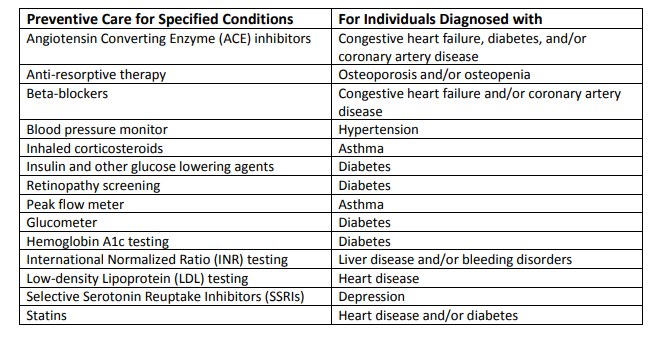 25
Can Any Other Drugs Be Considered Preventive Care?
“The Treasury Department and the IRS, in consultation with HHS, have determined that certain medical care services received and items purchased, including prescription drugs, for certain chronic conditions should be classified as preventive care for someone with that chronic condition. These medical services and items are limited to the specific medical care services or items listed in the attached Appendix for the chronic conditions specified in the Appendix. In making this determination, the Treasury Department and IRS are exercising the Secretary’s authority under section 223(c)(2)(C).”
“These criteria were used in determining the particular services and items listed in the Appendix, but this notice does not expand the scope of preventive care beyond the list. Therefore, services or items that meet (or may meet) the criteria but are not on the list are not treated as preventive care as a result of this notice or on any other basis (but see the Effect On Other Documents section of this notice regarding the continued applicability of previous guidance).”
“Any services and items that constitute preventive care under the guidance in Notice 2004-23, Notice 2004-50, and Notice 2013-57 continue to be treated as preventive care for purposes of section 223.”
26
Plan Considerations
Review Plan’s current definition of preventive care.  
Consult the Plan’s TPA.
Is an amendment needed or desired?
Participant communication may be needed (even if not expanding coverage, may need to clarify which preventive care services are covered at 100%). 
Consider extent of TPA/PBM’s preventive drug lists
27
Mental Health Parity FAQs
28
FAQs Part 39
In response to the 21st Century Cures Act, DOL/Treasury/HHS issued proposed FAQs on April 23, 2018
Final FAQs were issued September 5, 2019
Most FAQs were finalized with only clarifying changes
1 FAQ was withdrawn
Several FAQs focus on administration that is inconsistent with the plan design
Several FAQs focus on non-quantitative treatment limitations (NQTLs)
29
NQTL Compliance
“A group health plan (or health insurance coverage) may not impose a nonquantitative treatment limitation with respect to mental health or substance use disorder benefits in any classification unless, under the terms of the plan (or health insurance coverage) as written and in operation, any processes, strategies, evidentiary standards, or other factors used in applying the nonquantitative treatment limitation to mental health or substance use disorder benefits in the classification are comparable to, and are applied no more stringently than, the processes, strategies, evidentiary standards, or other factors used in applying the limitation with respect to medical/surgical benefits in the classification.”
30
Plan Considerations
Understand what NQTLs apply under your plan
Is the NQTL intentional?
Can you answer “why”?
Consider requesting confirmation of operational compliance
Consider contractual provisions to protect the plan in the event administration is inconsistent with plan design
31
State Mandates and Reporting Requirements
32
Individual Health Insurance Mandates
Currently Adopted
Massachusetts (2007)
New Jersey (2019)
DC (2019)
California (2020) 
Rhode Island (2020)
Vermont (2020) 
Most state mandates mirror ACA individual mandate provisions
33
New Jersey Individual Mandate
Mirrors ACA IM  imposes a penalty on New Jersey residents who fail to obtain minimum essential coverage
Reporting required for employers with NJ residents 
Must file 2019 coverage information by March 31, 2020
Can use federal ACA reporting forms
More guidance available at https://nj.gov/treasury/njhealthinsurancemandate/employers.shtml
34
DC Individual Mandate
Mirrors ACA IM  imposes a penalty on DC residents who fail to obtain minimum essential coverage
Reporting required for employer sponsors of group health plans that covered at least 50 full-time employees, including at least one DC resident, during the applicable calendar year
Must file 2019 coverage information by June 30, 2020
Can use federal ACA reporting forms
See DC Office of Tax and Revenue Notice 2019-04
35
Massachusetts Reporting
Massachusetts IM 
Predates ACA, requires Form 1099-HC
No changes to Form 1099-HC requirements
Health Insurance Responsibility Disclosure (HIRD)
Applies to Mass. employers with 6+ employees, regardless of whether they offer health insurance
Annual filing, due by December 15, 2019
New form issued in 2018 (differs from the HIRD requirements that were repealed in 2014)
For more information, see the Health Insurance Responsibility Disclosure (HIRD) Frequently Asked Questions
36
Plan Considerations
Determine which state mandates are applicable
Not all state/local mandates are addressed in this presentation (e.g., mandated disability, local transit mandates)
Determine method of compliance
Confirm whether your health insurer or TPA distributes and files the Massachusetts Form 1099-HC
Confirm who will complete the Massachusetts HIRD filing
Confirm whether your ACA reporting vendor will file with NJ/DC
37
Final HRA Regulations
38
Individual Coverage HRA
Allows employees to use non-taxable employer contributions to purchase individual insurance
May also reimburse any other Code Section 213(d) medical expenses
Employer may not offer a traditional group health plan to employees eligible for this type of HRA
The HRA must be offered, and generally must be offered on the same terms, to all members of a permitted class
39
Permitted Classes
*As defined by Code Section 105(h) or 4980H – employer must choose before the beginning of the plan year and include definition in plan document
40
41
FLSA Overtime Rule
Brief History of DOL Overtime Rule
2016 Overtime Rule
2016 Rule
Brief History of DOL Overtime Rule
New Overtime Rules 
Effective January 1, 2020
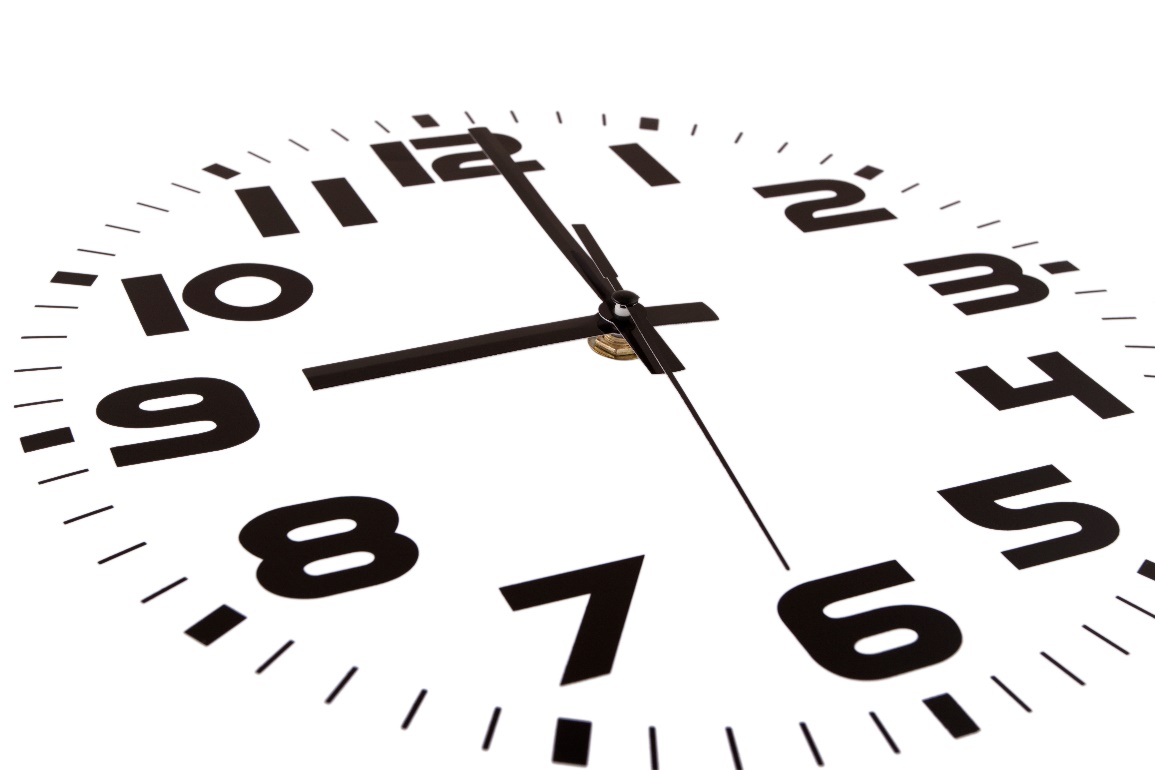 Salary Level Changes Only
Salary Threshold – White Collar ExemptionsAdministrative, Executive, Professional
No Changes to the Duties Test or Salary Basis Test
Counting Incentive Payments
$3,556.80 Salary or Incentives
Up to 10% of the Salary Threshold can be met by:
Nondiscretionary commissions, bonuses and incentive payments
If paid at least annually 
Single pay period to make up payment
No double-counting
Short by $1?  Owe overtime for entire previous year.
Highly Compensated Exemption
No “Automatic” Updates
Unlike the earlier regulations proposed by the Obama administration, the annual salary threshold is not indexed to automatically increase without notice-and-comment rulemaking. 
However, the DOL has said that it intends to update the salary level thresholds more regularly in the future.
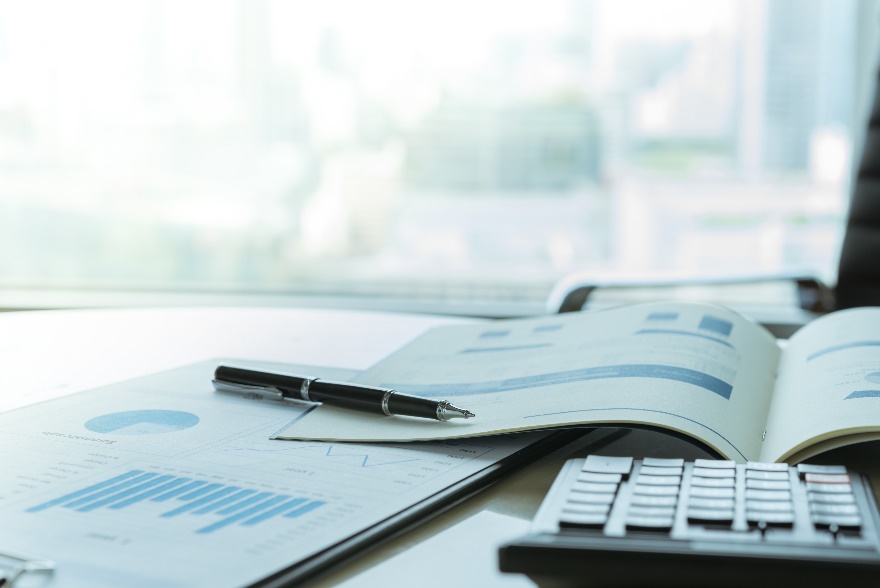 Other Exemptions Not Impacted
The changes are limited to the executive, administrative, professional, and highly compensated employee exemptions.
No change has been made to the various other exemptions even if the employee happens to earn a salary.
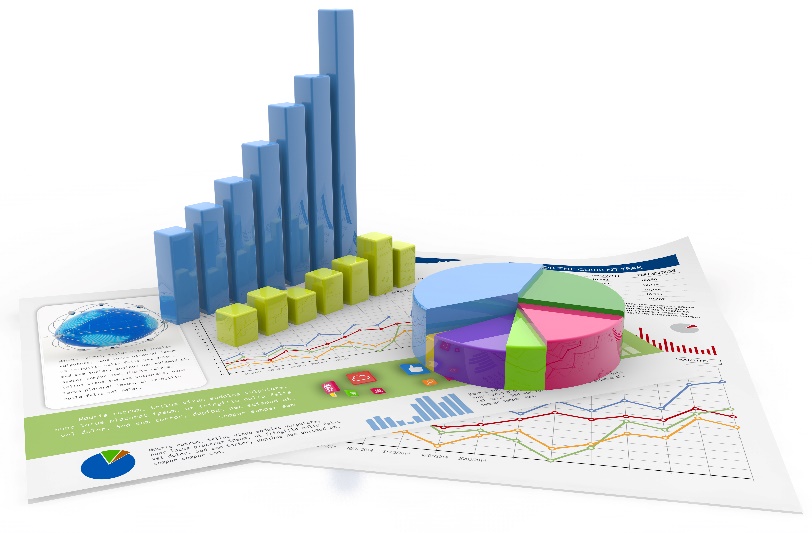 Recommendations
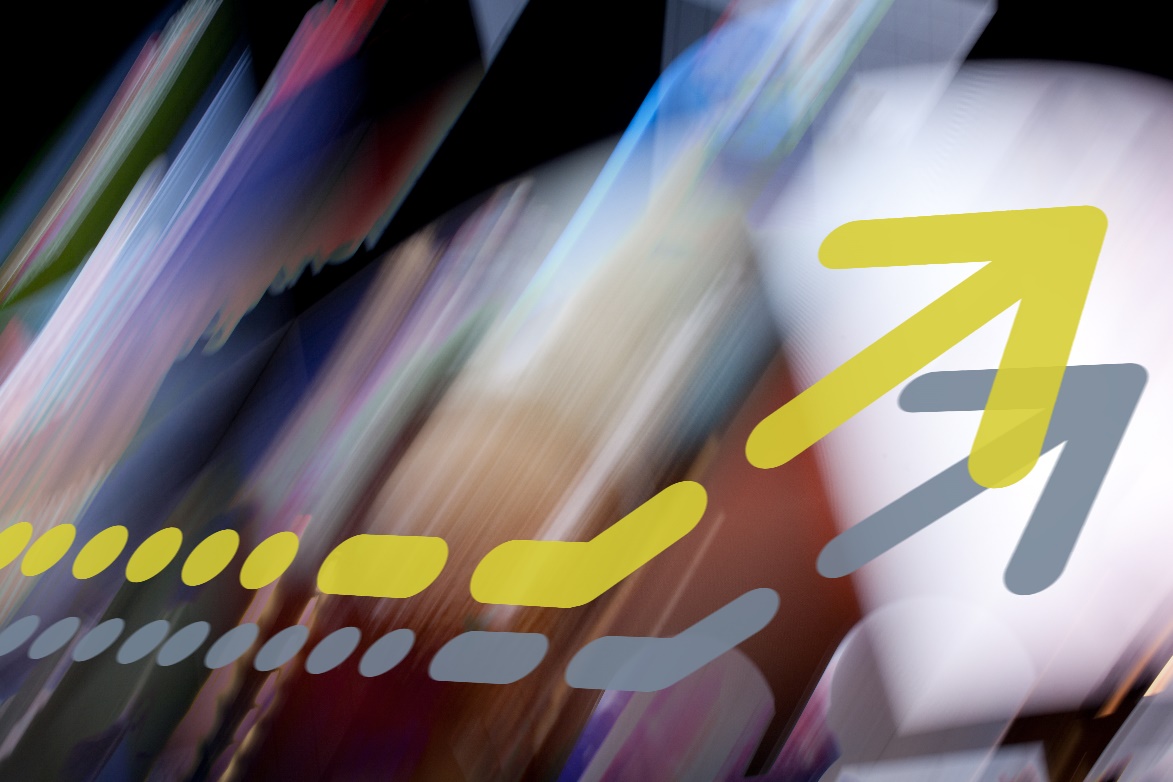 Timing of Changes
Successful legal challenges unlikely
If you would not go forward with changes if rule changes (however unlikely), consider implementing changes close to 1/1/2020
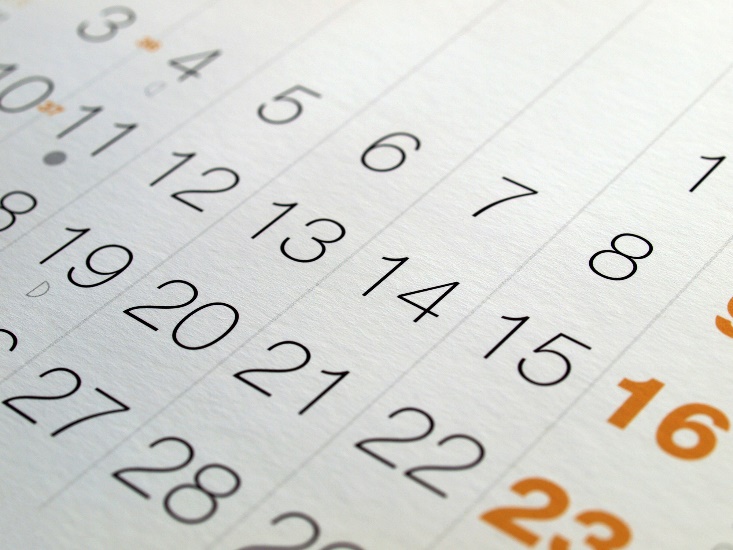 Review State and Local Exemptions
Salary Thresholds
May be higher than FLSA
E.g., California threshold is double the state’s minimum wage
May apply to certain positions that have salary exemption under FLSA (e.g., teachers, lawyers, doctors)
Exemptions Recognized?
Not all states recognize all of the FLSA exemptions
E.g., California, New York, Pennsylvania do not recognize highly compensated exemption
Outside sales?  Computer professional?
Review Duties
No changes will be made to the duties tests
However, misapplication of duties test is a primary basis of legal challenges to exempt status
Making changes now allows you to roll out variety of changes following amendments to the FLSA regulations
Exempt Status in Doubt?   Primary Options
Raise salaries. If meets duties test, can raise salary to meet new threshold requirement.
Change duties. If meets salary requirement,  change duties to more comfortably meet the primary duties test.
Pay overtime above a salary. Another acceptable approach would be to continue to pay previously exempt employees on a salary basis, but to track their hours worked each week and to begin paying them 1.5 times their regular rate for any hours they work above 40 hours in a workweek.
Convert to hourly. Another option is to convert salaried employees to nonexempt hourly status, to then track their hours worked each week, and to ensure that they are compensated at 1.5 times their regular hourly rate for all hours worked over 40 in a workweek.
Newly Non-Exempt Employees
Reassign Job Duties to Minimize OT
Determine Hourly Rate
Talk to Impacted Employees
Changes required by law
Discuss if there will be flexibility in schedules
Overtime if work beyond 40 hours
Timekeeping training
Train Managers
Common Legal Pitfalls
Compensation Plans
Compensation Plan Design & Drafting
Human Resources/Comp Team
Sales Leaders
Legal Claims
Breach of contract 
Related claims: oral or implied agreements; promissory estoppel
Wage payment violations under state law
Most state wage payment laws provide that earned commissions and bonuses are considered wages
Timely payment of commissions and bonuses during employment and upon termination
Failure to pay all earned commissions and bonuses upon termination
Discrimination / Pay Equity
Class action procedures
Legal Pitfalls
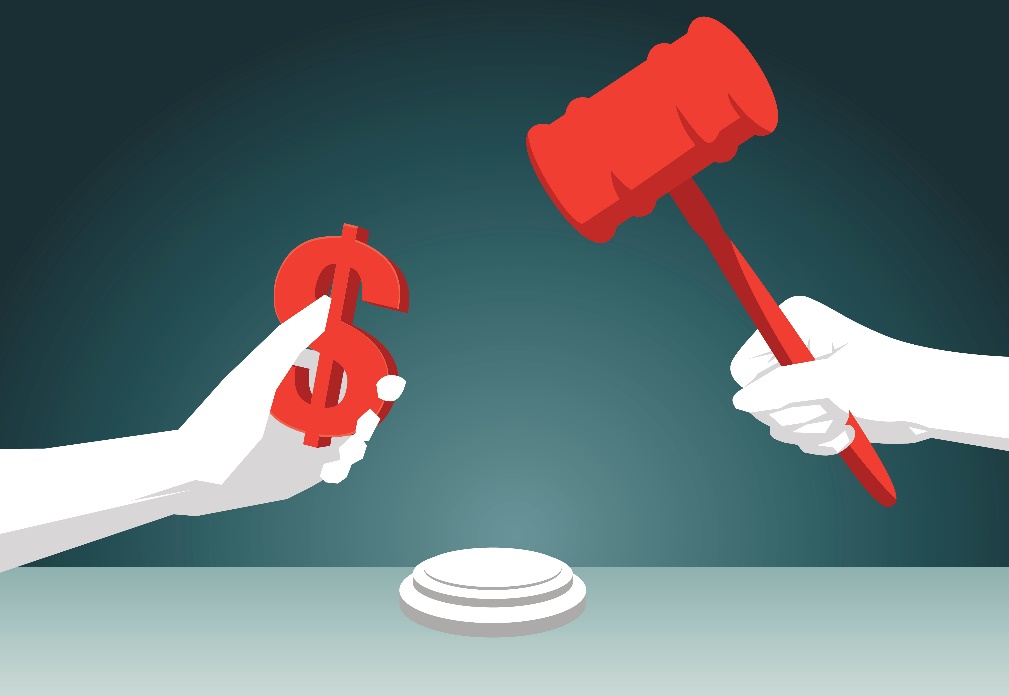 Lack of Written Compensation Plan
Required in some states; best practice everywhere
Distribute when implemented and again when revised
Signature by employee
Clearly define how plan terms can be amended and by whom
Cautious use of summary documents, such as powerpoint
Clear statement that terms of plan control
Clarify in plan that prior plans superseded, or if only can be covered by one plan
Calling a Bonus a Commission or Vice Versa
Important due to state wage payment laws
Commissions more heavily regulated
E.g., vast majority of states require commissions to be calculated and paid at least monthly; bonuses can usually be paid less frequency (e.g., quarterly or annually)
Lack of Clarity of Whether Incentive Was Earned and When
Was a commission or bonus is earned, and when
Conditions to a sale triggering a commission or bonus?
Contract signed by customer?
Submitted into system/ quality review?
Customer payment?
Continued employment to end of performance period or payment date?
How will you pinpoint the exact date conditions were met (in case terminated before payment)?
Are those conditions either under the employee’s control or a reasonable sharing of risk with the company?
Clawbacks/Forfeiture Provisions Flawed
Forfeitures of earned versus advanced commissions or bonuses
“Clawbacks” and other forfeitures must comply with state wage payment laws
Terminology in the plan is important
Under what circumstances will clawbacks occur?
Administrative errors
Customer actions
Employee misconduct
How will it be recouped?
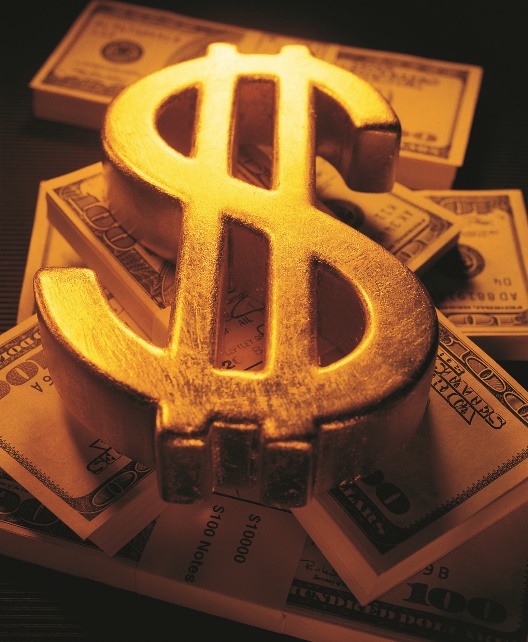 Calculation Method Unclear
Clearly define the calculation components
Commission is revenue from qualified sales x applicable commission rate
Qualified sale (conditions precedent and eligible products/services)
Revenue – how determined
Commission rate – how determined
Give an example
Be clear about the circumstances in which no incentive is earned 
Sales < $5,000 	Commission rate = $0
Will a third-party be able to follow the method?
Impermissible Termination Provisions
Whether payments were earned before termination even if not yet calculable
Commissions versus bonuses
Timing of calculations upon termination- can you wait until normal calculation period?
Continued employment requirements- whether enforceable often depends on reason for separation and state law
Be aware of unilateral contract theory
Employer offers employee promise in exchange for performance
Employee performs or substantially performs
Incentive earned (at least prorate) unless employee’s conduct led to termination
Other Pitfalls
Plans incentivize wrong behavior?
Reservation of rights
Authority to administer, interpret, and modify /terminate plan
Who can determine whether to split commissions?
Who decides disputes internally?
Who are the eligible participants?
What happens on leave of absence?
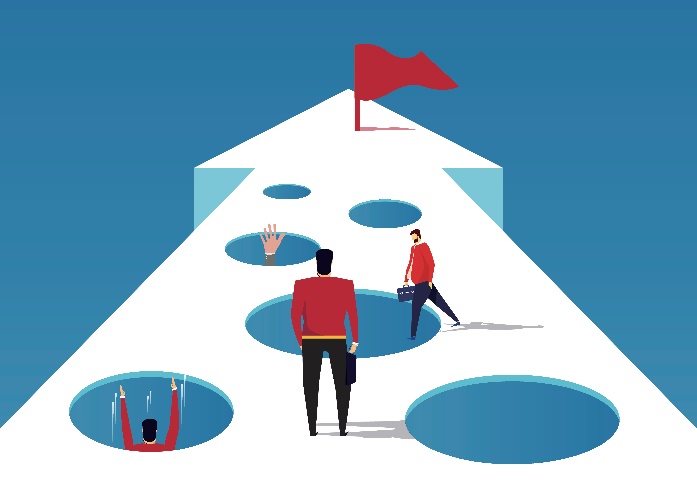 Recommendations
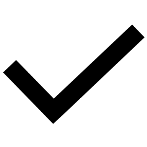 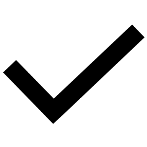 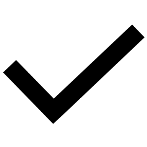 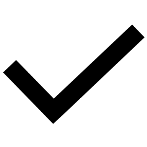 Heather Muzumdar, Counsel312 Walnut St., Suite 1400 | Cincinnati, Ohio 45202513.352.6691 Heather.Muzumdar@ThompsonHine.com

Kim Wilcoxon, Partner312 Walnut St., Suite 1400 | Cincinnati, Ohio 45202 513.352.6524
Kim.Wilcoxon@ThompsonHine.com
72